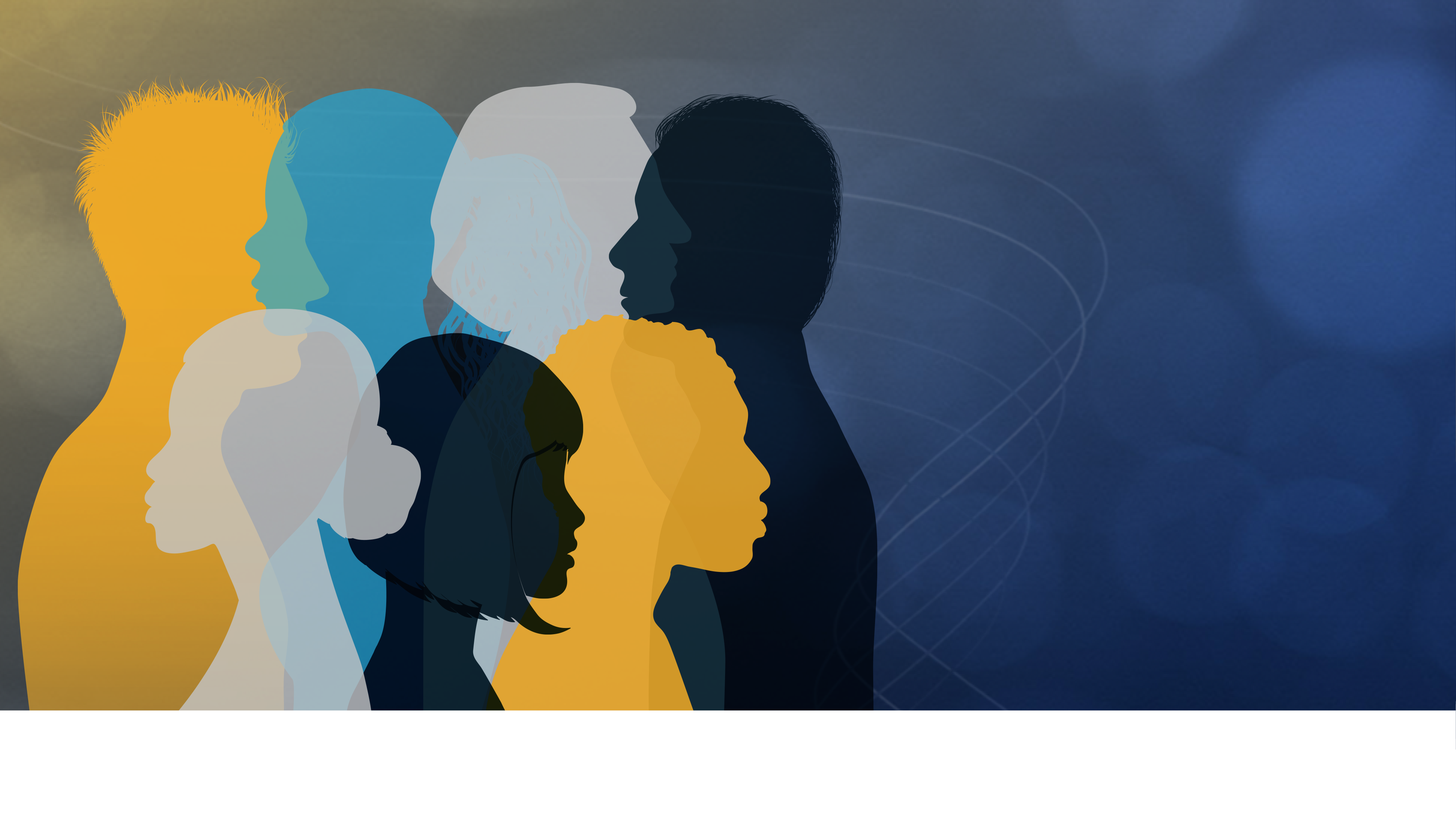 The role of networks for women-led SMEs

Discussion
We-Fi Knowledge Series
June 2024
Diego Ubfal
Gender Group
World Bank
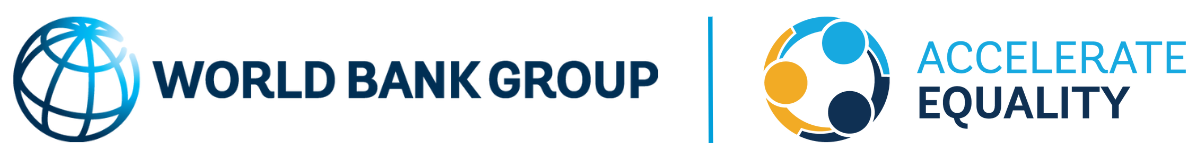 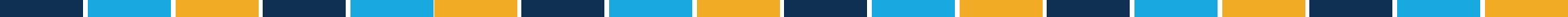 Networks, Entrepreneurship, and Gender
Wide consensus about the importance of social networks in the process of innovation and entrepreneurship

Evidence that inter-firm collaboration can help firms:
Develop new ideas (Vega Redondo et al. 2019)
Acquire information (Cai and Szeidl 2018, Hardy and McCasland 2021)
Adopt management practices, find suppliers and clients, and improve business outcomes (Cai and Szeidl 2018, Fafchamps and Quinn 2018)

Evidence indicates that women have smaller and less dense business networks than men (World Bank 2019)
Then, networking interventions may be more impactful for women

Before the two papers that you saw today, no causal evidence of effect of networking interventions on the performance of women-led businesses (Ubfal, 2024)
What did we learn?
Asiedu et al. (2023): online networking opportunities for growth-oriented women-led microenterprises in Ghana
Results: greater innovation, better business practices, and higher profits (driven by reduction in costs?)
Mechanism: shift in business collaborations from friends and family members to business network members; learning from peers
Cost-effective: seems so (recruitment?)

Munch et al. (2024): encouragement to join export consortia with other Tunisian women-led firms + business and export consulting
Results: higher confidence, better management practices, and higher profits
Mechanism: higher collaboration with other female CEOs and changed perception from competitors to partners, but effects on practices (and profits) may be coming from learning from coaches instead of learning from peers
Cost-effectiveness: not clear.
Features to consider when replicating
Asiedu et al. (2023): 
Discipline, default, incentives: assigning women to meet virtually each week with one different entrepreneur (any encouragement?)
Careful matching:  importance of quality and diversity of peers
Positive peer-effects: from peers with higher education, better practices, higher profits, but different sector (homophily harms)
Targeting: growth-oriented microentrepreneurs, less developed networks

Munch et al. (2024): 
Interaction between learning from coaches and learning from peers may increase effects, but costly 
Small peer effects may be due to 
Low quality of peers (larger, older, more-export experienced firms more likely to drop out)
Homophily in sector
Women in sample already had male and non-family members in business networks 
Effect on confidence/self-efficacy maybe linked to low-confidence context (better in Ghana?)
Conclusions and Pending Questions
Evidence that networking interventions are impactful for women entrepreneurs

Cheap interventions can be effective and are scalable
Are virtual meetings more cost-effective than in-person meetings?
Seem to have lower costs but might have lower impact.
Flexibility could be a plus for women
Important to replicate discipline of in-person meetings
What is the optimal size of the intervention group?
Will effects persist or more formal structures are required (e.g., business consortia)?

Peer composition is crucial: right mix of quality and diversity, competition vs. cooperation
Right mix of peers for low-performers to learn from high-performers (Vega Redondo et al.)
Some diversity seems important for learning, but too much diversity can be harmful
Different sectors may reduce competition and increase cooperation (Cai and Szeidl 2018)
Different markets/cities/countries: more innovative ideas, but maybe less relevant?
Same or different gender?

Can combining additional interventions with networking enhance effects?
Incubators/Accelerators:  Training, consulting, export support, access to markets, etc.
Addressing gender constraints: childcare, laws, norms (might increase networking)